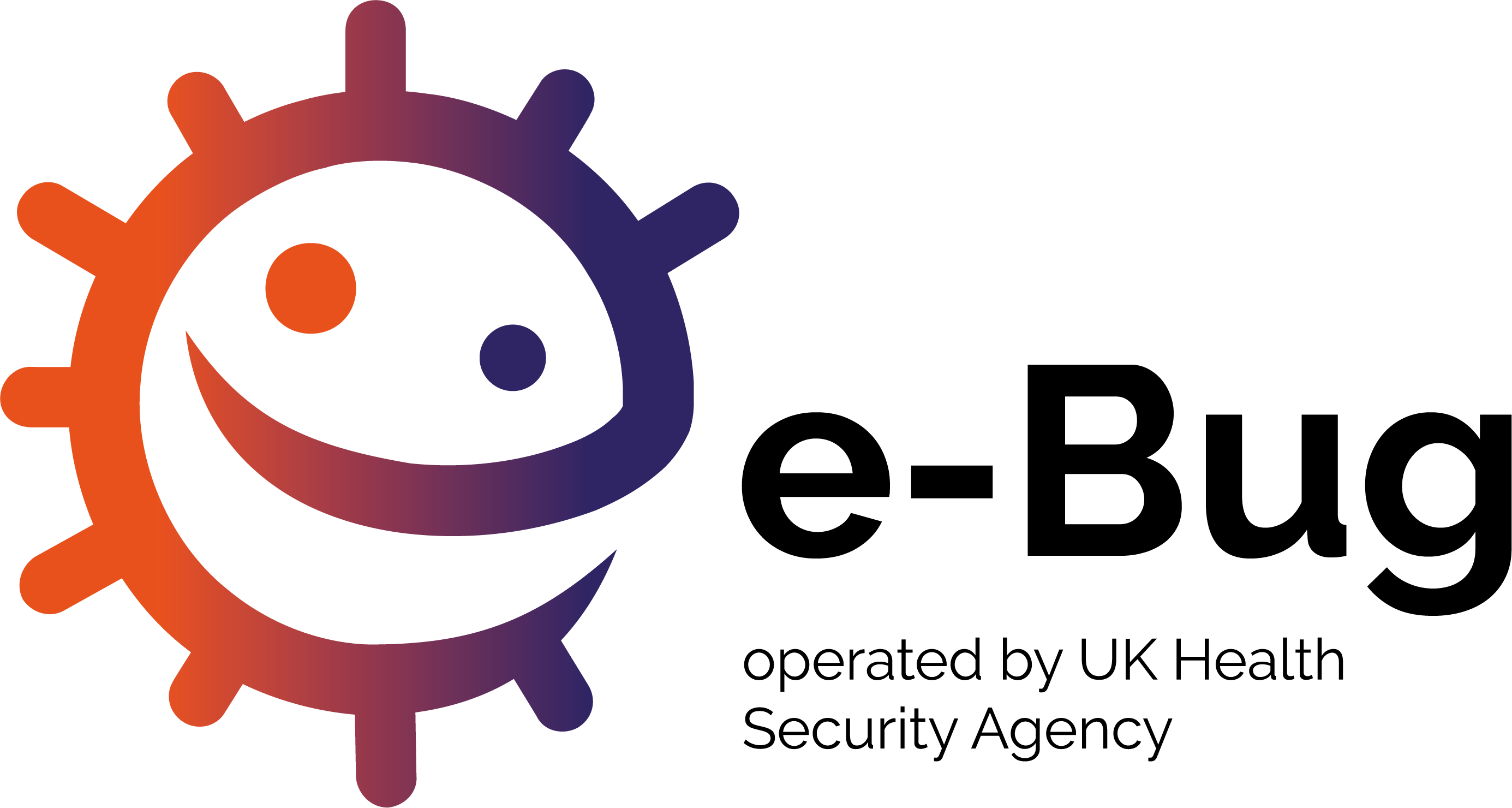 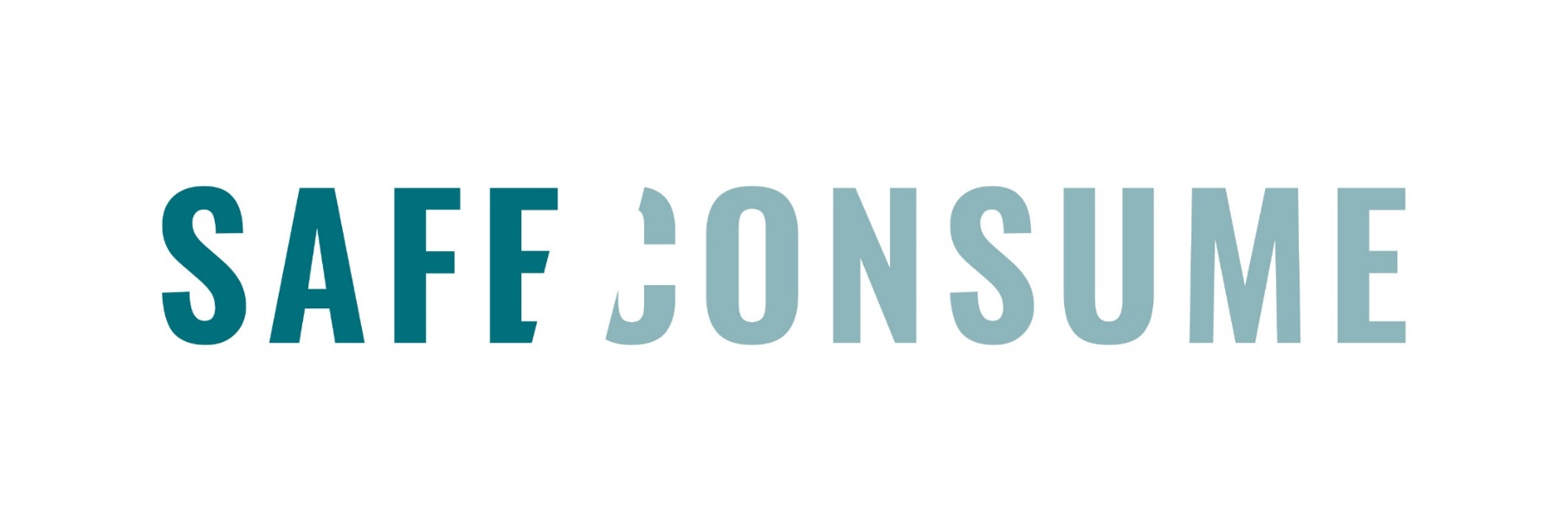 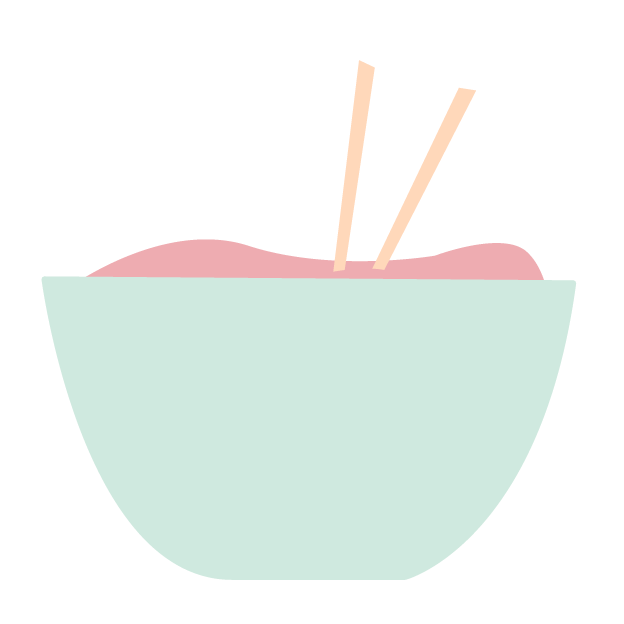 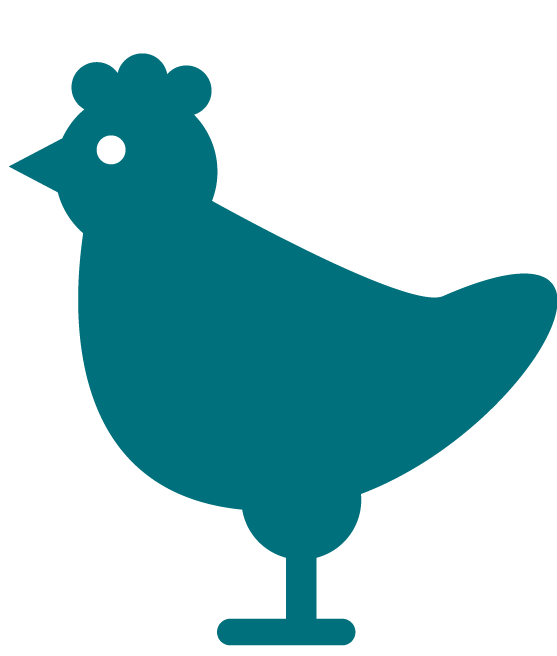 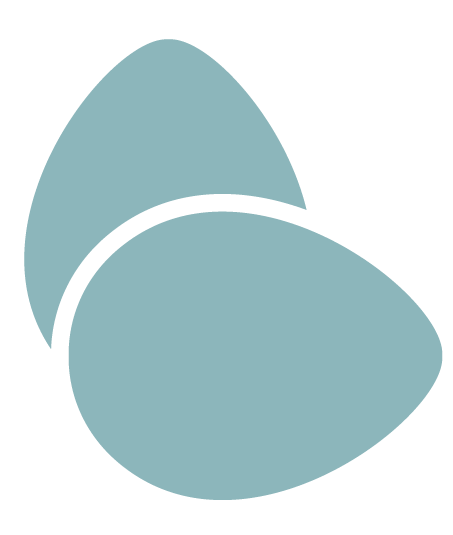 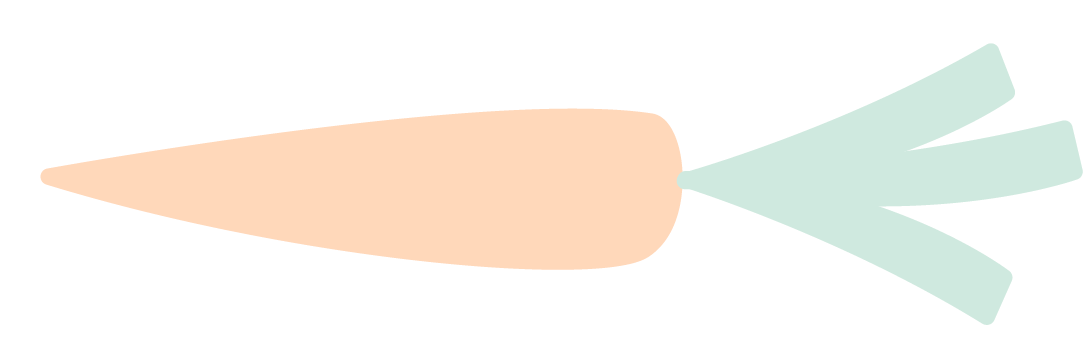 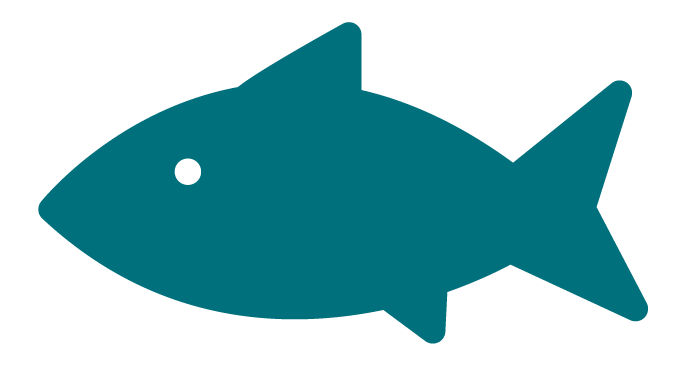 Élelmiszerbiztonság és - higiéniaRizikós helyzetek
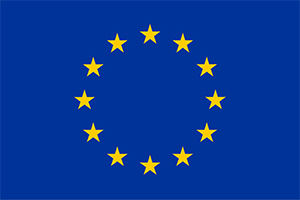 A tananyag az Európai Unió Horizont 2020 kutatási és innovációs programjának támogatásával, a 727580. számú projekt  keretében készült.
A tananyag tartalmából:
Milyen következményei lehetnek az élelmiszer-eredetű megbetegedéseknek? Valóban hozzájárulnak az immunrendszer erősítéséhez?
Milyen következményei lehetnek az élelmiszerhigiéniai szabályok be nem tartásának? 
Milyen lehetőségeink vannak az élelmiszer-eredetű megbetegedések megelőzésére?
Hogyan értelmezzük az élelmiszerek címkéit?
Mi a különbség az élelmiszerbiztonság és az élelmiszerminőség között?
Biztonságosabb-e az otthon készített étel, mint az étteremben vásárolt?
1. történet: Anna egy grillezés után ételmérgezés tüneteit tapasztalja. Elmegy a gyógyszertárba, hogy tanácsot kérjen.
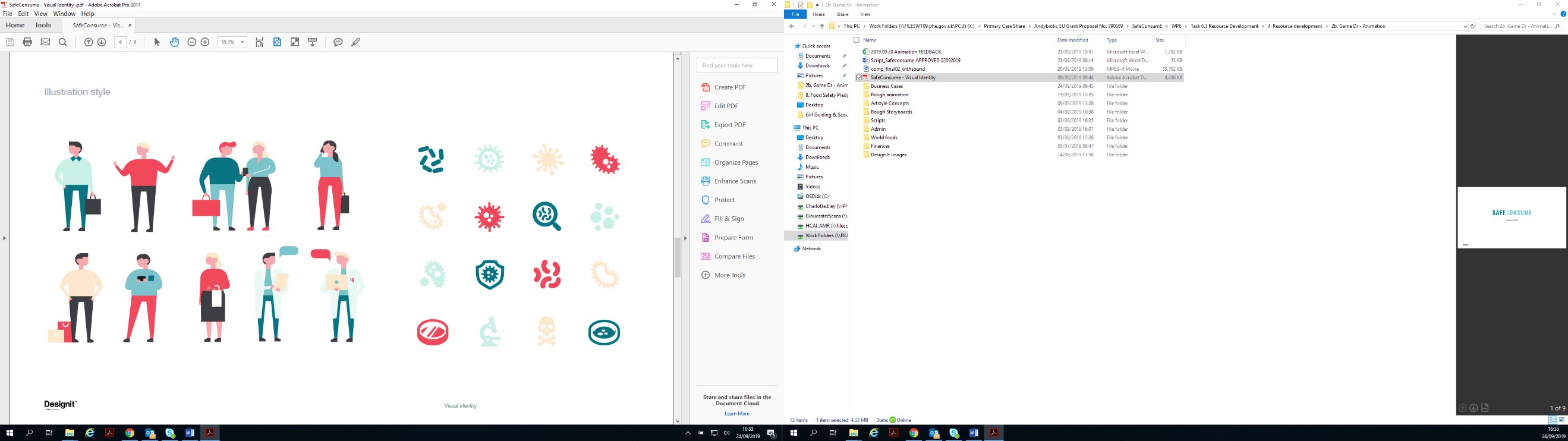 Anna : “Néhány napja egy grillezésen voltam, azóta borzasztó rosszul vagyok. Hasmenésem van és hánytam  is. Csirkét ettünk, ami körülbelül15 percig sült, de a belsejében még voltak rózsaszínes részek.”  

Gyógyszerész : “Kedveském, nagyon fontos ellenőrizni, hogy a hús rendesen átsült-e. A nyers húsban előfordulhatnak megbetegedést okozó mikrobák, amelyek csak megfelelő hőkezeléssel pusztíthatók el. Minden esetben ellenőrizni kell, hogy a hús legvastagabb része is kellően átsült-e.„

Anna: “Kívülről jól nézett ki, ezért azt hittem, hogy biztos jól átsült. De ha ételmérgezést kapok, az is erősíti az immunrendszeremet, nem?”

Gyógyszerész: “Az immunrendszer megpróbálja leküzdeni a fertőzést, de ettől nem lesz erősebb. Jobb elkerülni az élelmiszer-eredetű megbetegedéseket, mivel
akárhányszor is betegedhetsz meg, nem  fog kialakulni védettség és akár súlyos következményei is lehetnek.  Igyál sok folyadékot, és csak akkor menj újra dolgozni, ha már két napja nem voltak tüneteid.”
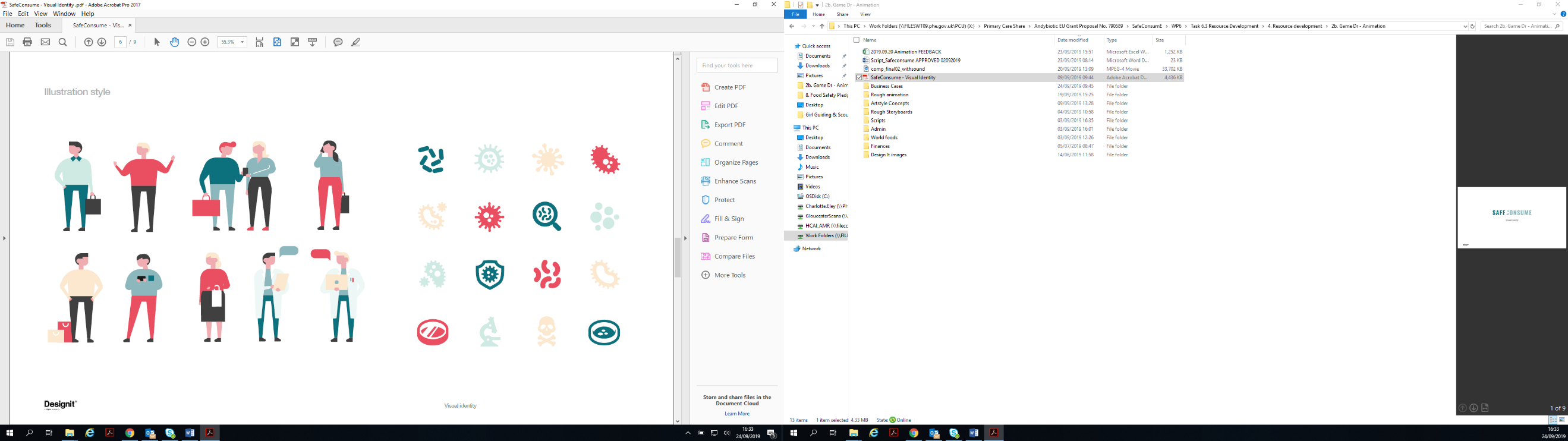 2.történet: Zsombor anyukája csirkét készít vacsorára. A főzés előtt meg akarja mosni a nyers húst.
Zsombor anyukája: “Elkészítem a vacsorát. Először megmosom a csirkét, hogy lemossam róla a vért.”

Zsombor: “Anya, nem kéne megmosnod a csirkét. Szét fogod csöpögtetni a vizet, ami beszennyezi a konyhapultot.” 

Zsombor anyukája:  “De mindig így csináltam, ahogy a nagynénéd és a nagymamád is. Soha nem lett semmi bajunk a csirkétől. Most miért betegednénk meg tőle?”

Zsombor: “Az élelmiszerhigiénia órán azt tanultuk,  hogy a nyers csirkében Campylobacter vagy Salmonella baktérium lehet. Ha megmossuk a csirkét, akkor szétcsöpögtethetjük a baktériumokat a konyhában, a ruháinkra, vagy a kezünkre. Ha a Campylobacter vagy a Salmonella a szervezetünkbe kerül, akkor akár meg is betegedhetünk tőle.”
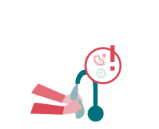 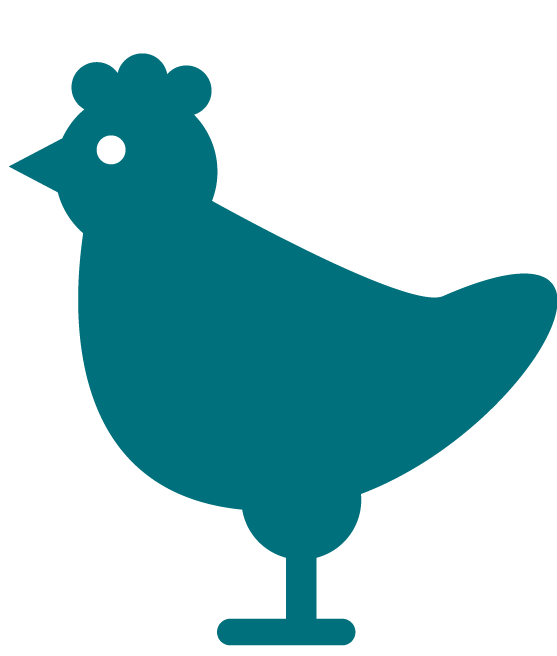 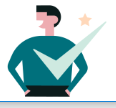 3.történet: Dávid a holnapi kirándulásra szendvicset készít magának. Megnézi, hogy mi van otthon a hűtőben.
Dávid: “ Csinálok szendvicset holnapra. Lássuk csak, van itt egy kis sonka …  a sonkás, sajtos szendvics jól hangzik.” 
Dávid testvére :“Mióta van már az a sonka a hűtőben? Nézd meg a fogyaszthatósági idejét mielőtt felhasználod!
Dávid : “Három nappal ezelőtt járt le. De még jól néz ki, és jó illata van. Nincs igazán más a hűtőben, és nincs kedvem vásárolni menni. Jó lesz ez is. ”
Dávid testvére: “Dávid, azt már ki kell dobni. A csomagoláson feltüntetett fogyaszthatósági időket mindig be kell tartani, mert idővel káros baktériumok szaporodhatnak el a gyorsan romló élelmiszerekben, anélkül, hogy látható jele lenne. Emlékszel amikor legutóbb ettem valamit, ami már lejárt? Két napig hasmenésem volt. Ne mondd, hogy nem figyelmeztettelek!”
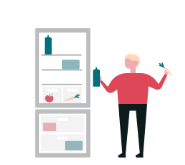 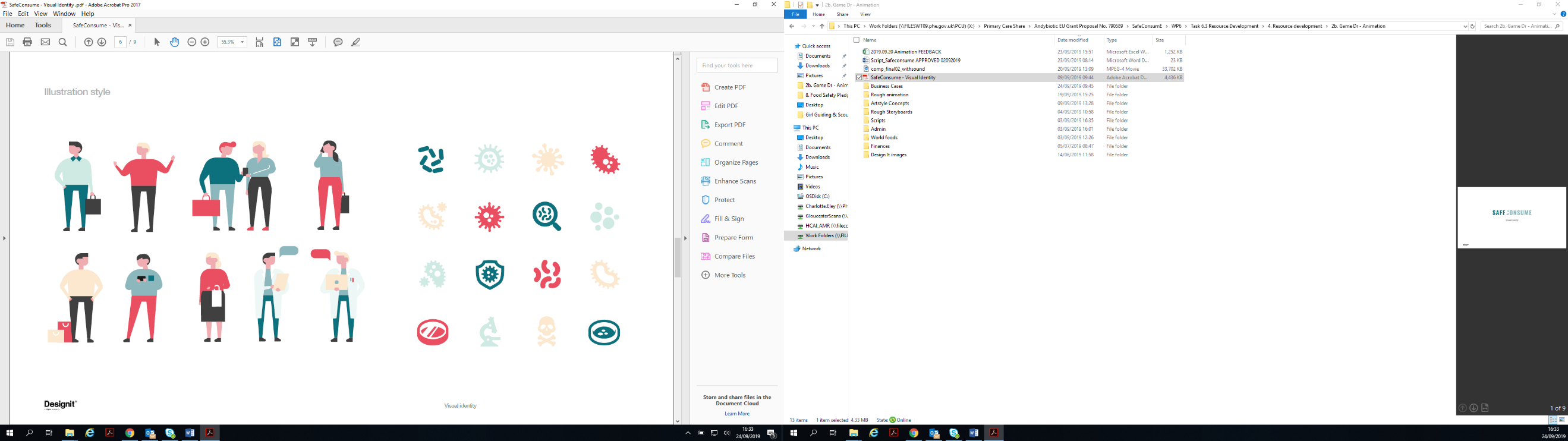 4.történet: Bence és a családja otthon vacsoráznak. Vacsora közben egy másik családról beszélgetnek, akik a múlt héten megbetegedtek, miután egy étteremben ebédeltek.
Bence: “Nem ennék többet abban az étteremben, nem bízom bennük. Már kétszer változott a vezetés, és szegény Petráék is megbetegedtek náluk.  Egyik büfében vagy étteremben sem bízom.” 

Bence lánya: “Szívesebben ennék itthon, mint az iskolai menzán.  Nem lehet tudni, hogy ki fogta meg előttünk az ételt, vagy hogy mostak- e rendesen kezet.” 

Bence felesége: “Nem hiszem, hogy számítana, hogy hol eszünk. Az a fontos, hogy hogyan tárolják,  hogyan készítik az ételt és hogy megfelelően átsütik-e a húsokat.  Az éttermi személyzetnek  élelmiszerhigiéniai oktatáson is részt kell vennie, valószínűleg többet tudnak a biztonságos ételkészítésről mint a legtöbben.”
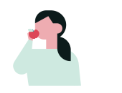 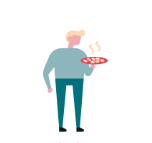 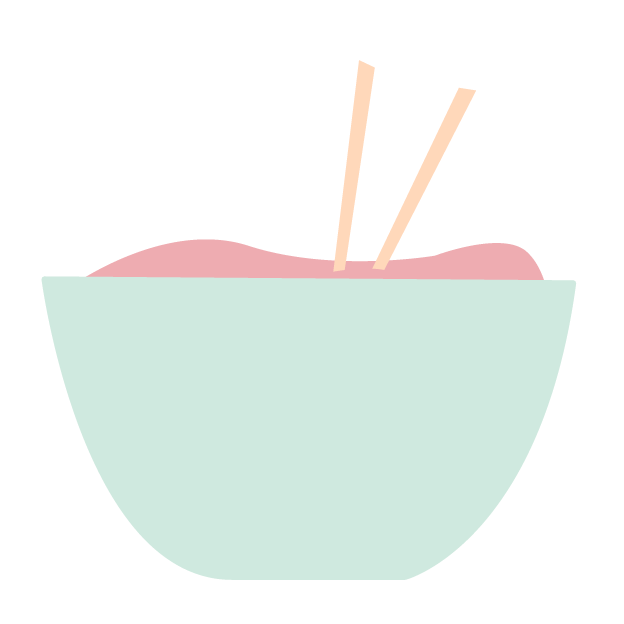 5. történet: Mária és a testvére ebédet készítenek a vendégeiknek. Mária előkészítette a zöldségeket, hozzákezd a hús előkészítéséhez.
Mária testvére: “Mária, előkészítem a desszertet az ebédhez. Hogy állsz a főétellel?” 
Mária: “Már felvágtam a zöldségeket, elkészítettem a salátát és az öntetet, aztán betettem őket a hűtőbe. Ideadnád a fa vágódeszkát a húshoz?”
Mária testvére: “Mária, használd inkább a piros műanyag vágódeszkát. Könnyebb és biztonságosabb lesz a műanyagot elmosogatni, mint a fa vágódeszkát.” 
Mária: “Igazad van. Mostantól használhatnánk a pirosat csak a húsfélékhez, a zöldet pedig csak a zöldségekhez.” 
Mária testvére: “Jó ötlet! Vigyázzunk, hogy ne szennyezzük be a vágódeszkákat, különben nem biztos, hogy a vendégeink újra eljönnének”
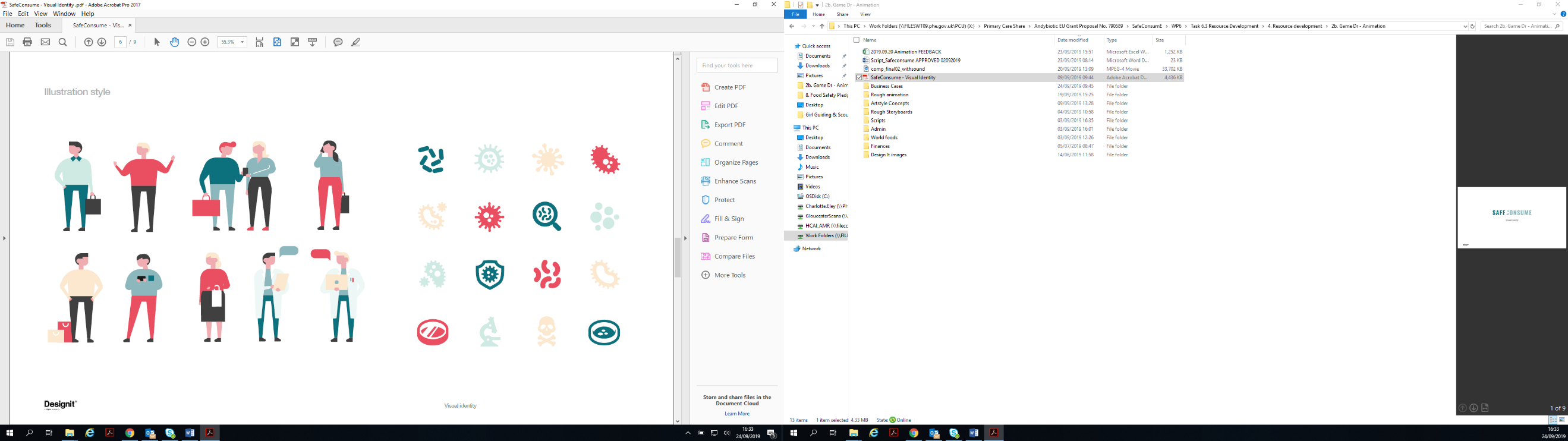 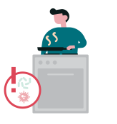